Chapter 2:  Operating-System Services
Operating System Services
Operating systems provide an environment for execution of programs and services to programs and users
One set of operating-system services provides functions that are helpful to the user:
User interface - Almost all operating systems have a user interface (UI).
Varies between Command-Line (CLI), Graphics User Interface (GUI),  touch-screen,  Batch
Program execution - The system must be able to load a program into memory and to run that program, end execution, either normally or abnormally (indicating error)
I/O operations -  A running program may require I/O, which may involve a file or an I/O device
File-system manipulation -  The file system is of particular interest. Programs need to read and write files and directories, create and delete them, search them, list file Information, permission management.
Operating System Services (Cont.)
One set of operating-system services provides functions that are helpful to the user (Cont.):
Communications – Processes may exchange information, on the same computer or between computers over a network
Communications may be via shared memory or through message passing (packets moved by the OS)
Error detection – OS needs to be constantly aware of possible errors
May occur in the CPU and memory hardware, in I/O devices, in user program
For each type of error, OS should take the appropriate action to ensure correct and consistent computing
Debugging facilities can greatly enhance the user’s and programmer’s abilities to efficiently use the system
Operating System Services (Cont.)
Another set of OS functions exists for ensuring the efficient operation of the system itself via resource sharing
Resource allocation - When  multiple users or multiple jobs running concurrently, resources must be allocated to each of them
Many types of resources -   CPU cycles, main memory, file storage, I/O devices.
Logging - To keep track of which users use how much and what kinds of computer resources
Protection and security - The owners of information stored in a multiuser or networked computer system may want to control use of that information, concurrent processes should not interfere with each other
Protection involves ensuring that all access to system resources is controlled
Security of the system from outsiders requires user authentication, extends to defending external I/O devices from invalid access attempts
A View of Operating System Services
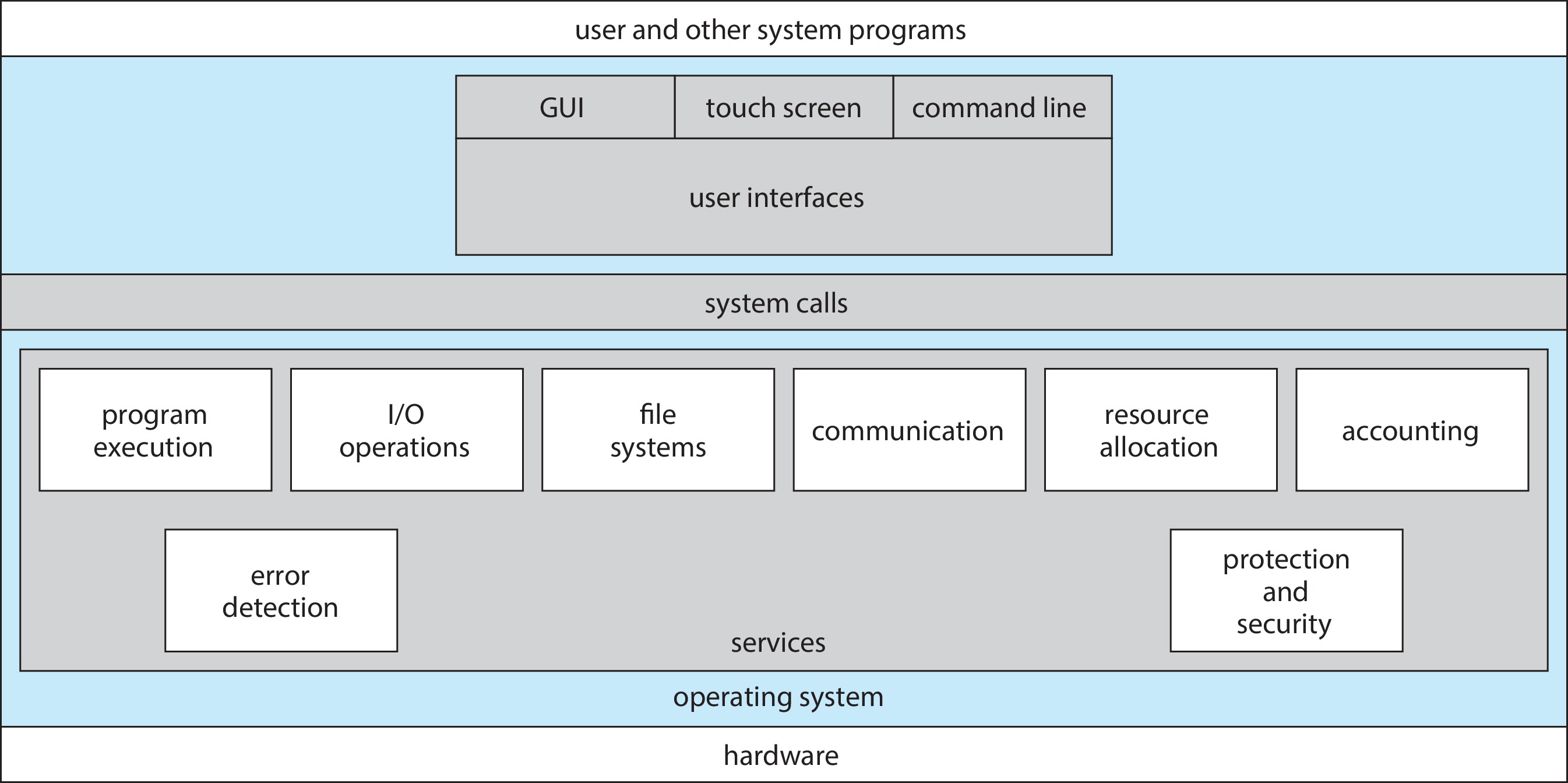 Command Line interpreter
CLI allows direct command entry
Sometimes implemented in kernel, sometimes by systems program
Sometimes multiple flavors implemented – shells
Primarily fetches a command from user and executes it
Sometimes commands built-in, sometimes just names of programs
If the latter, adding new features doesn’t require shell modification
Bourne Shell Command Interpreter
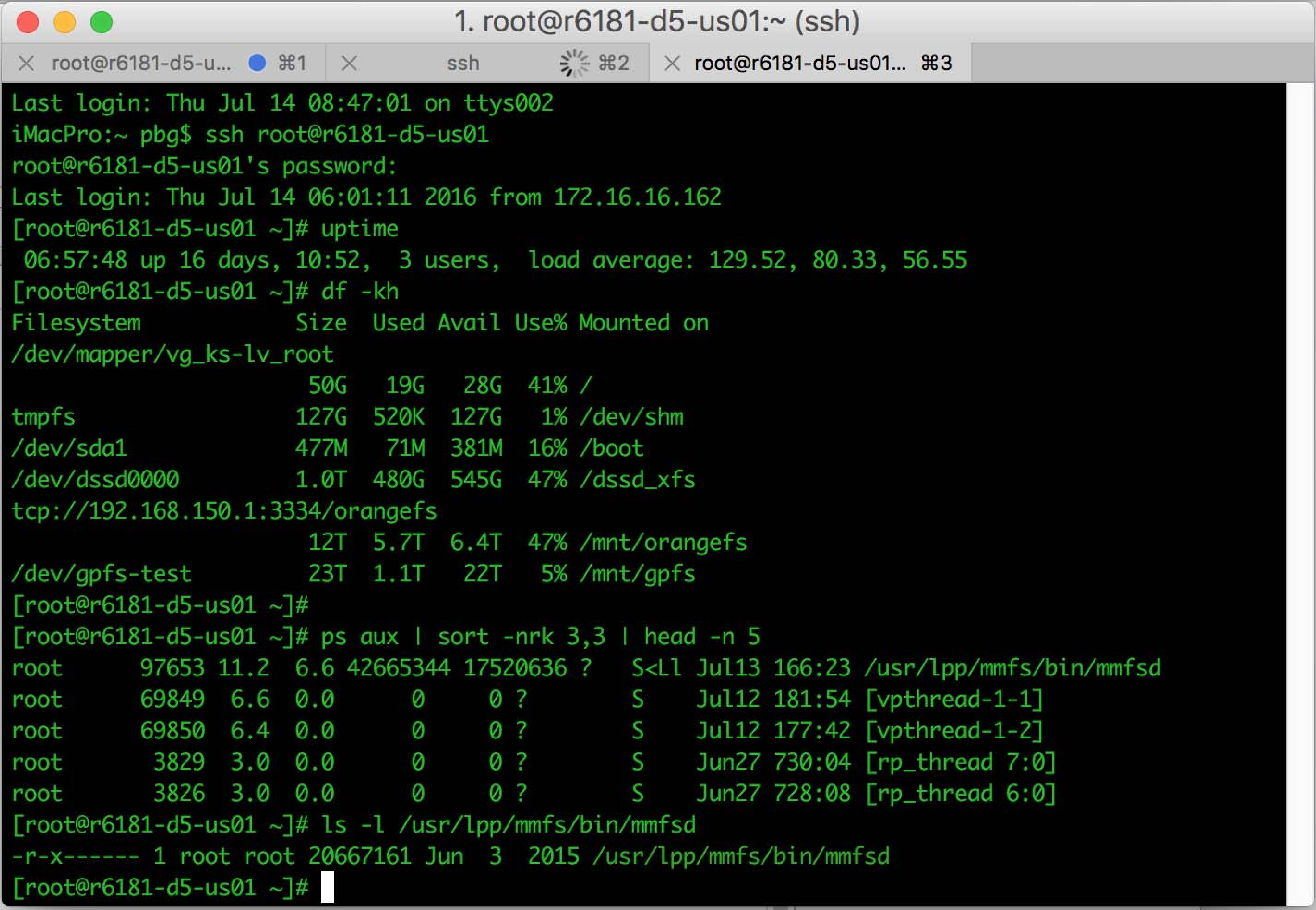 User Operating System Interface - GUI
User-friendly desktop metaphor interface
Usually mouse, keyboard, and monitor
Icons represent files, programs, actions, etc
Various mouse buttons over objects in the interface cause various actions (provide information, options, execute function, open directory (known as a folder)
Invented at Xerox PARC
Many systems now include both CLI and GUI interfaces
Microsoft Windows is GUI with CLI “command” shell
Apple Mac OS X is “Aqua” GUI interface with UNIX kernel underneath and shells available
Unix and Linux have CLI with optional GUI interfaces (CDE, KDE, GNOME)
Touchscreen Interfaces
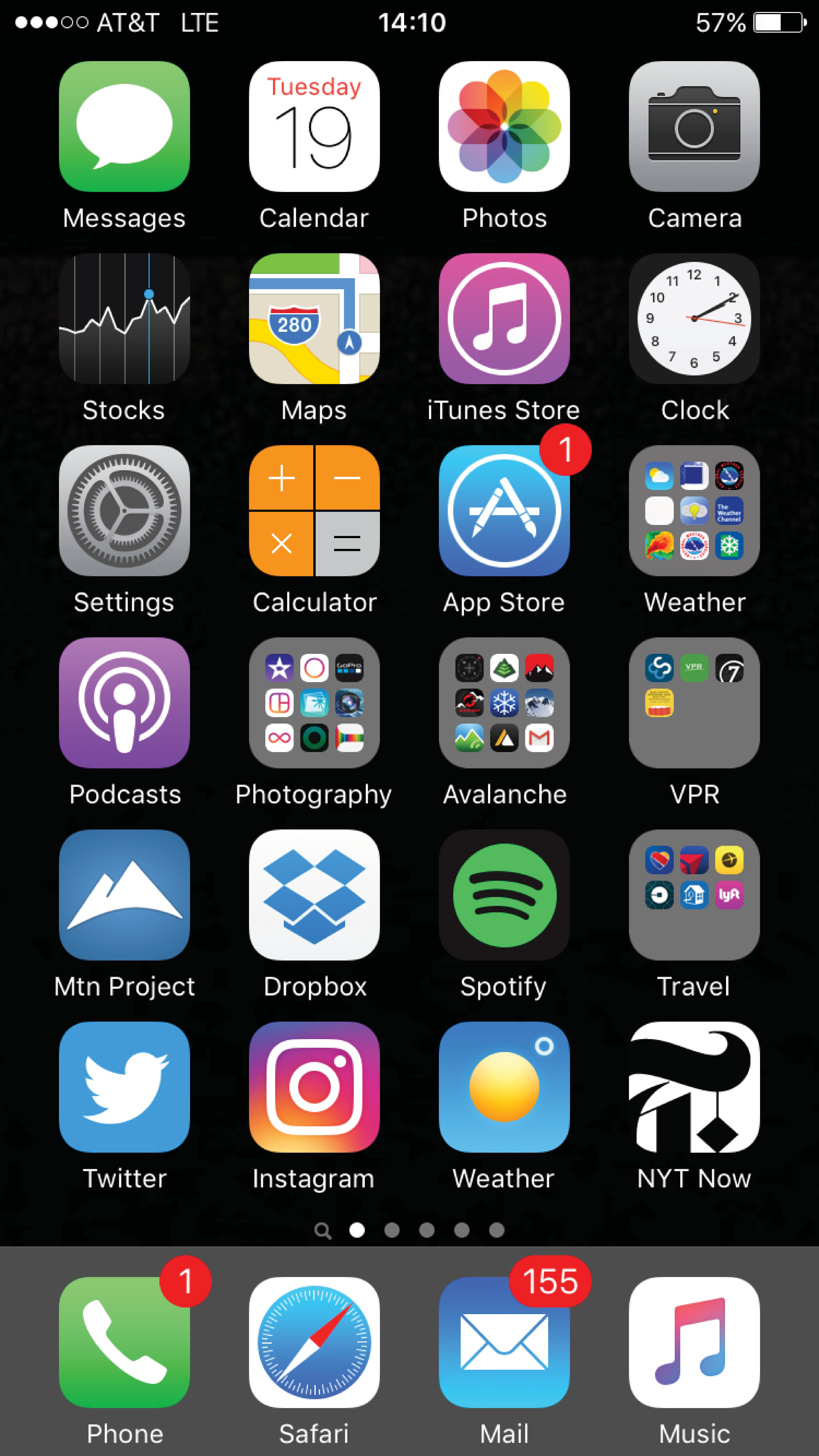 Touchscreen devices require new interfaces
Mouse not possible or not desired
Actions and selection based on gestures
Virtual keyboard for text entry
Voice commands
The Mac OS X GUI
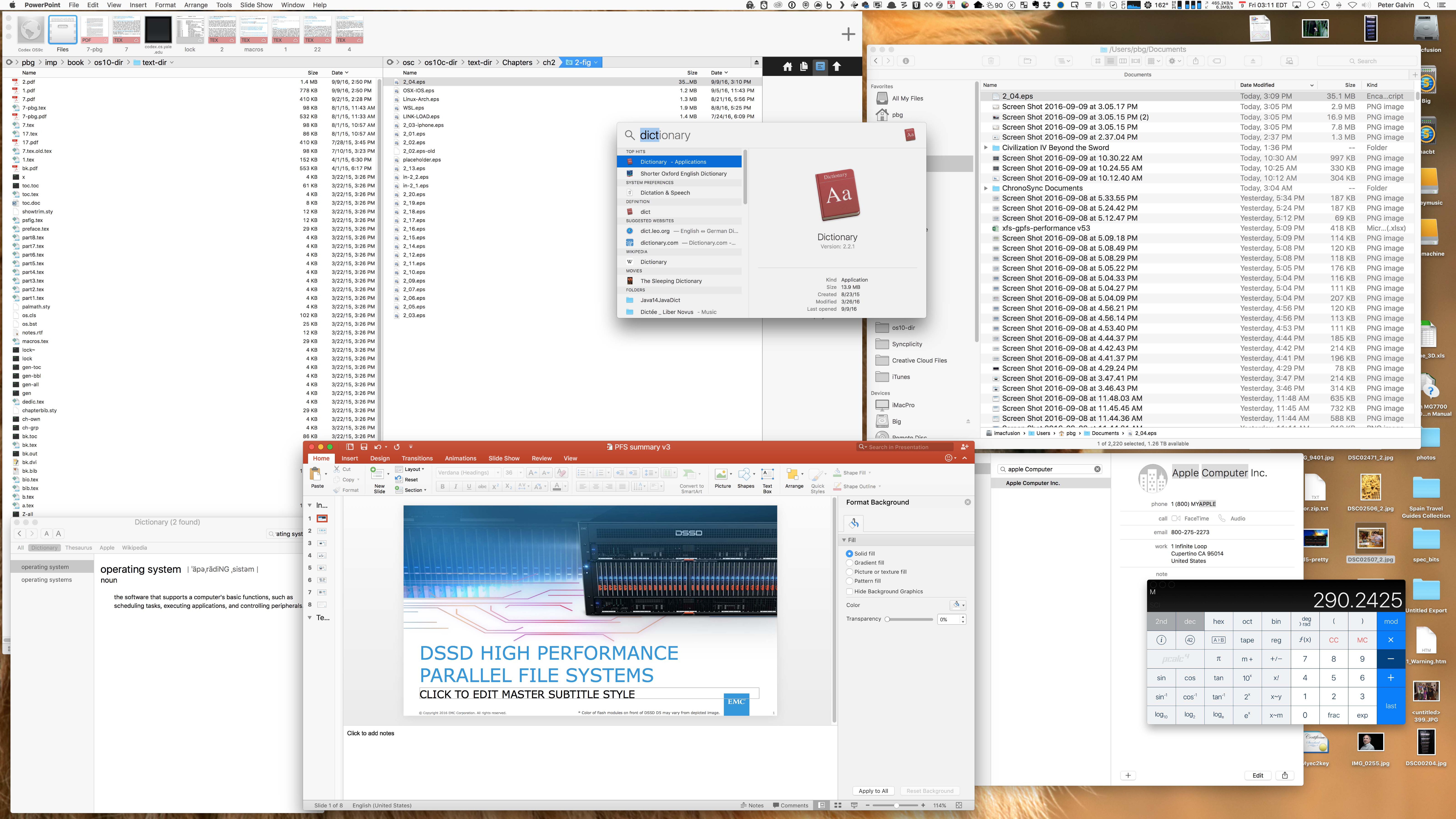 System Calls
Programming interface to the services provided by the OS
Typically written in a high-level language (C or C++)
Mostly accessed by programs via a high-level Application Programming Interface (API) rather than direct system call use
Three most common APIs are Win32 API for Windows, POSIX API for POSIX-based systems (including virtually all versions of UNIX, Linux, and Mac OS X), and Java API for the Java virtual machine (JVM)
Note that the system-call names used throughout this text are generic
Example of System Calls
System call sequence to copy the contents of one file to another file
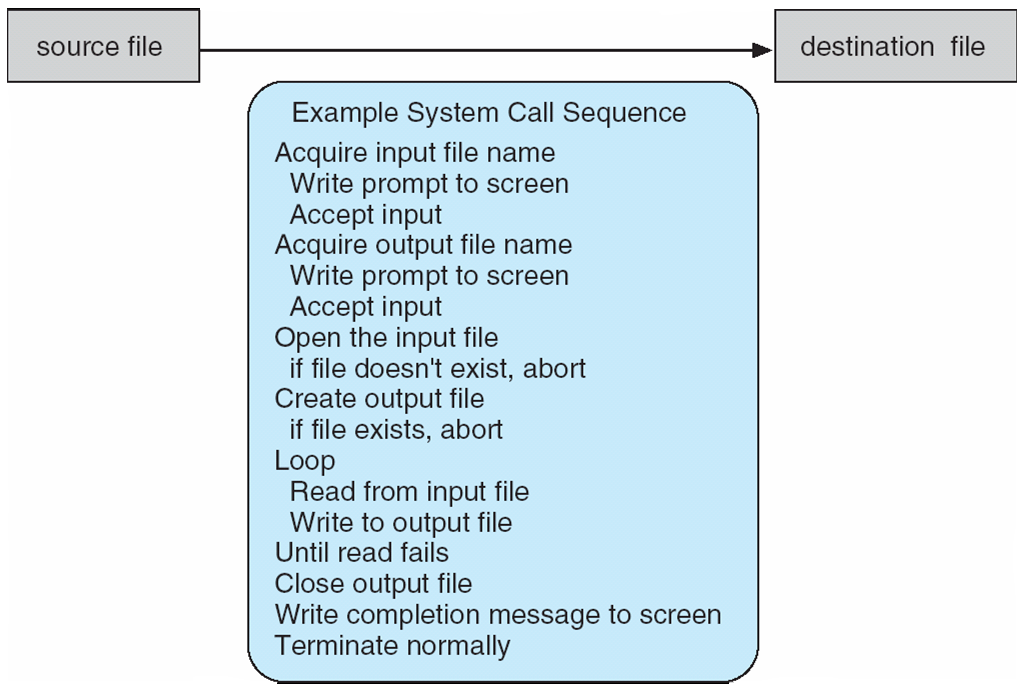 Example of Standard API
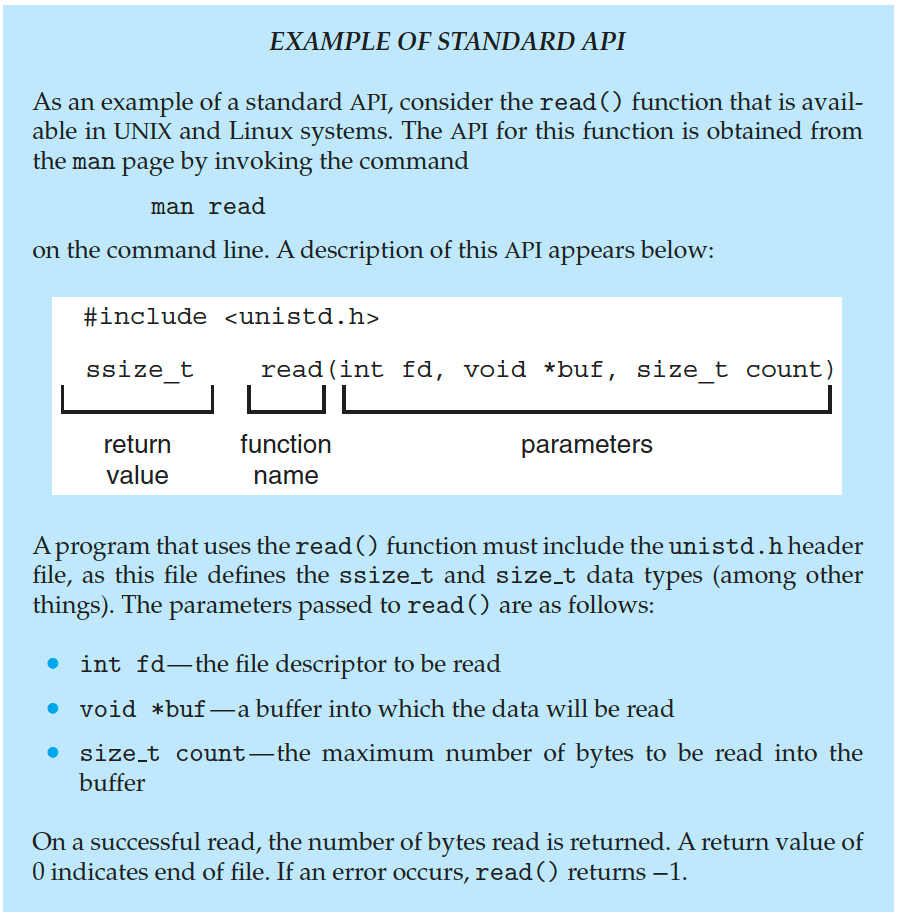 System Call Implementation
Typically, a number is  associated with each system call
System-call interface maintains a table indexed according to these numbers
The system call interface invokes  the intended system call in OS kernel and returns status of the system call and any return values
The caller need know nothing about how the system call is implemented
Just needs to obey API and understand what OS will do as a result call
Most details of  OS interface hidden from programmer by API  
Managed by run-time support library (set of functions built into libraries included with compiler)
API – System Call – OS Relationship
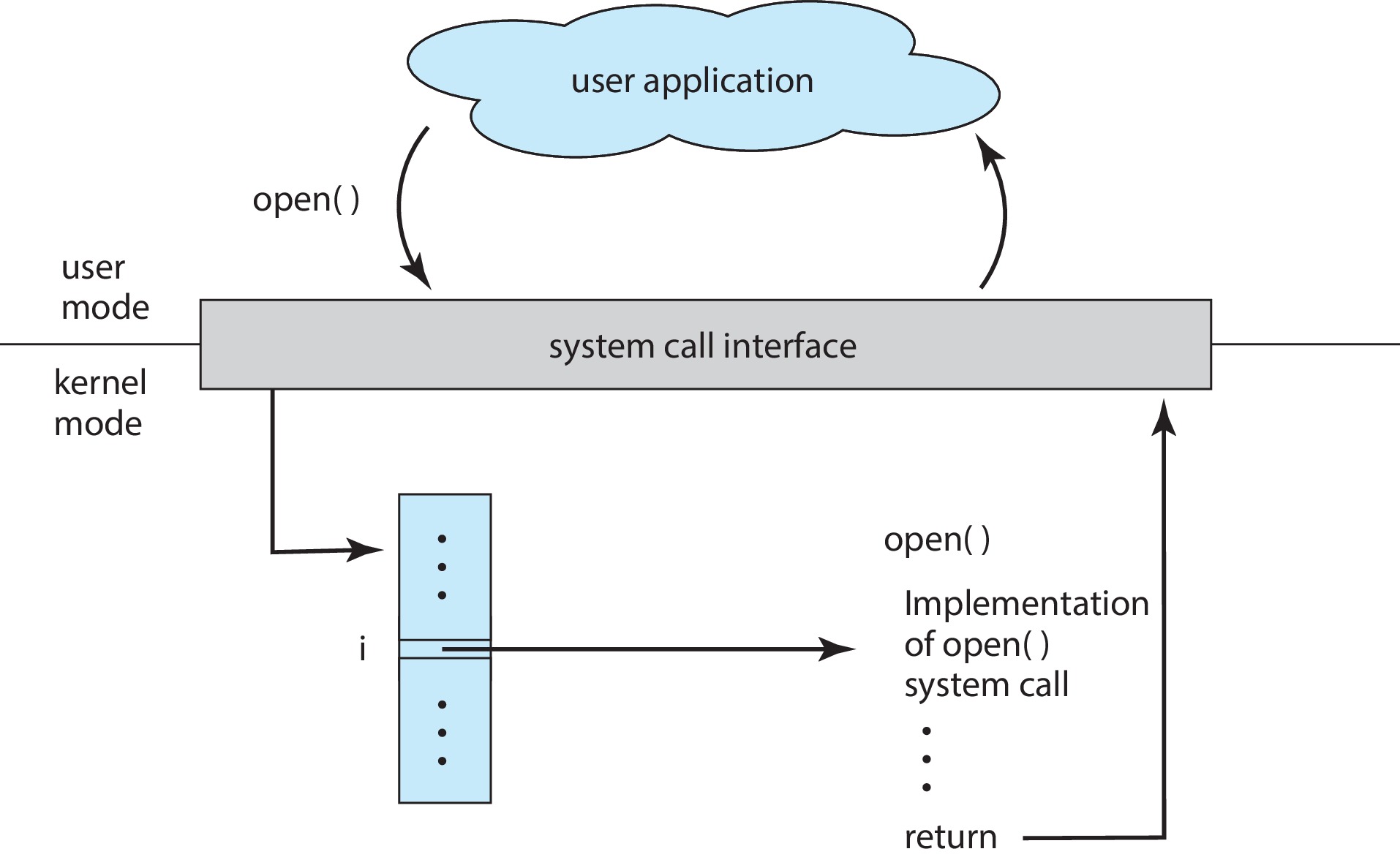 Types of System Calls
Process control
create process, terminate process
end, abort
load, execute
get process attributes, set process attributes
wait for time
wait event, signal event
allocate and free memory
Dump memory if error
Debugger for determining bugs, single step execution
Locks for managing access to shared data between processes
Types of System Calls (Cont.)
File management
create file, delete file
open, close file
read, write, reposition
get and set file attributes
Device management
request device, release device
read, write, reposition
get device attributes, set device attributes
logically attach or detach devices
Types of System Calls (Cont.)
Information maintenance
get time or date, set time or date
get system data, set system data
get and set process, file, or device attributes
Communications
create, delete communication connection
send, receive messages if message passing model to host name or process name
From client to server
Shared-memory model create and gain access to memory regions
transfer status information
attach and detach remote devices
Types of System Calls (Cont.)
Protection
Control access to resources
Get and set permissions
Allow and deny user access
Examples of Windows and Unix System Calls
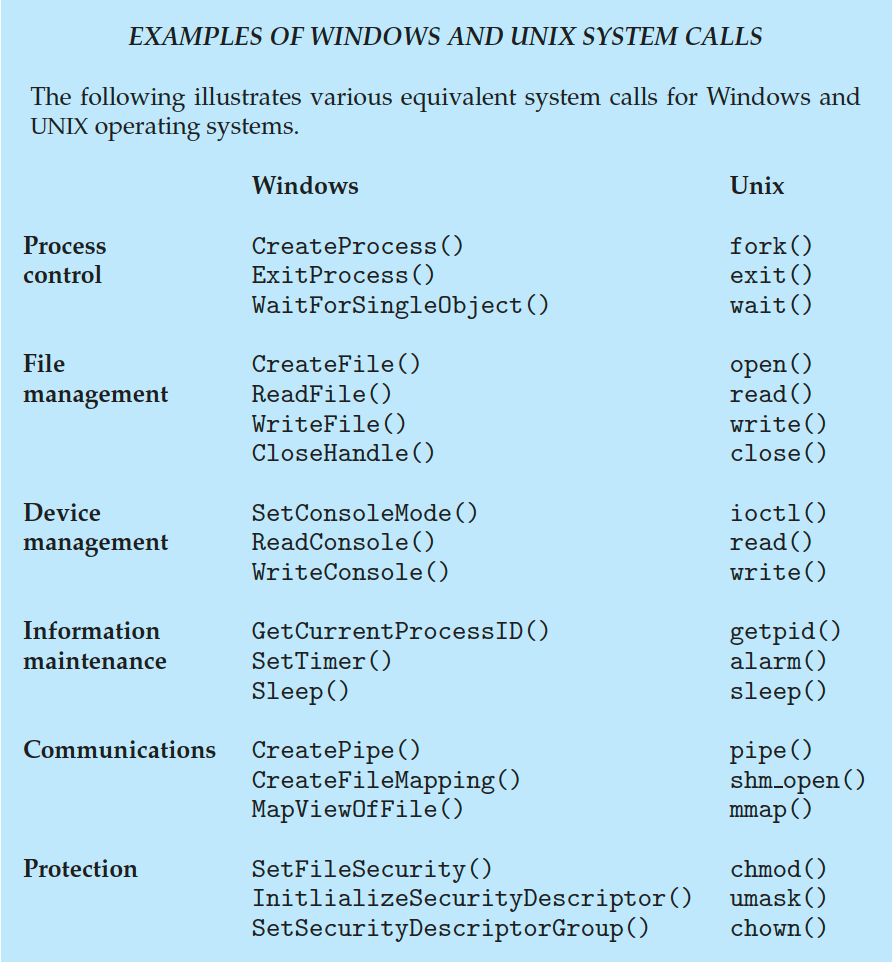 Standard C Library Example
C program invoking printf() library call, which calls write() system call
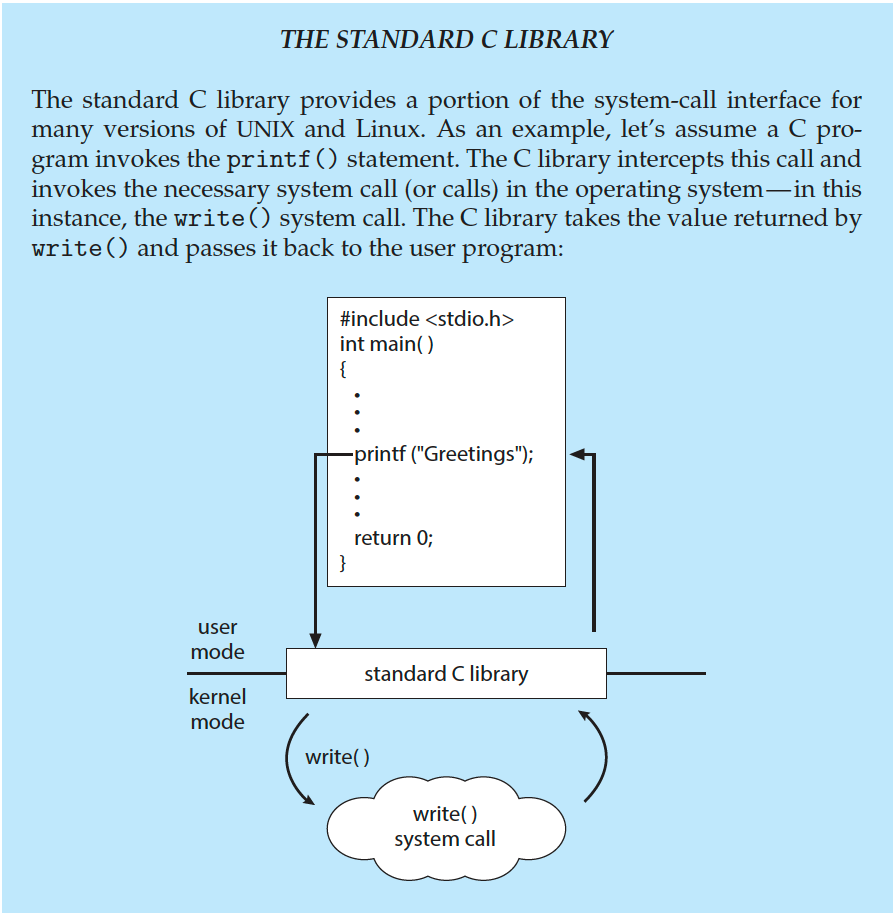 System Programs
System programs provide a convenient environment for program development and execution.  They can be divided into:
File manipulation 
Status information sometimes stored in a file
Programming language support
Program loading and execution
Communications
Background services
Application programs
Most users’ view of the operation system is defined by system programs, not the actual system calls
System Programs (Cont.)
Provide a convenient environment for program development and execution
Some of them are simply user interfaces to system calls; others are considerably more complex

File management - Create, delete, copy, rename, print, dump, list, and generally manipulate files and directories

Status information
Some ask the system for info - date, time, amount of available memory, disk space, number of users
Others provide detailed performance, logging, and debugging information
Typically, these programs format and print the output to the terminal or other output devices
Some systems implement  a registry - used to store and retrieve configuration information
System Programs (Cont.)
File modification
Text editors to create and modify files
Special commands to search contents of files or perform transformations of the text
Programming-language support - Compilers, assemblers, debuggers and interpreters sometimes provided
Program loading and execution- Absolute loaders, relocatable loaders, linkage editors, and overlay-loaders, debugging systems for higher-level and machine language
Communications - Provide the mechanism for creating virtual connections among processes, users, and computer systems
Allow users to send messages to one another’s screens, browse web pages, send electronic-mail messages, log in remotely, transfer files from one machine to another
System Programs (Cont.)
Background Services
Launch at boot time
Some for system startup, then terminate
Some from system boot to shutdown
Provide facilities like disk checking, process scheduling, error logging, printing
Run in user context not kernel context
Known as services, subsystems, daemons 

Application programs
Don’t pertain to system
Run by users
Not typically considered part of OS
Launched by command line, mouse click, finger poke
Linkers and Loaders
Source code compiled into object files designed to be loaded into any physical memory location – relocatable object file
Linker combines these into single binary executable file
Also brings in libraries
Program resides on secondary storage as binary executable
Must be brought into memory by loader to be executed
Relocation assigns final addresses to program parts and adjusts code and data in program to match those addresses
Modern general purpose systems don’t link libraries into executables
Rather, dynamically linked libraries (in Windows, DLLs) are loaded as needed, shared by all that use the same version of that same library (loaded once)
Object, executable files have standard formats, so operating system knows how to load and start them
The Role of the Linker and Loader
Why Applications are Operating System Specific
Apps compiled on one system usually not executable on other operating systems
Each operating system provides its own unique system calls
Own file formats, etc.
Apps can be multi-operating system
Written in interpreted language like Python, Ruby, and interpreter available on multiple operating systems
App written in language that includes a VM containing the running app (like Java)
Use standard language (like C), compile separately on each operating system to run on each
Application Binary Interface (ABI) is architecture equivalent of API, defines how different components of binary code can interface for a given operating system on a given architecture, CPU, etc.
Design and Implementation
Design and Implementation of OS is not “solvable”, but some approaches have proven successful
Internal structure of different Operating Systems  can vary widely
Start the design by defining goals and specifications 
Affected by choice of hardware, type of system
User goals and System goals
User goals – operating system should be convenient to use, easy to learn, reliable, safe, and fast
System goals – operating system should be easy to design, implement, and maintain, as well as flexible, reliable, error-free, and efficient
Specifying and designing an OS is highly creative task of software engineering
Policy and Mechanism
Policy:   What needs to be done? 
Example: Interrupt after every 100 seconds
Mechanism:  How to do something?
Example: timer
Important principle: separate policy from mechanism
The separation of policy from mechanism is a very important principle, it allows maximum flexibility if policy decisions are to be changed later.
Example: change 100 to 200
Implementation
Much variation
Early OSes in assembly language
Then system programming languages like Algol, PL/1
Now C, C++
Actually usually a mix of languages
Lowest levels in assembly
Main body in C
Systems programs in C, C++, scripting languages like PERL, Python, shell scripts
More high-level language easier to port to other hardware
But slower
Emulation can allow an OS to run on non-native hardware
Operating System Structure
General-purpose OS is very large program
Various ways to structure ones
Simple structure – MS-DOS
More complex – UNIX
Layered – an abstraction
Microkernel – Mach
Monolithic Structure – Original UNIX
UNIX – limited by hardware functionality, the original UNIX operating system had limited structuring.  
The UNIX OS consists of two separable parts
Systems programs
The kernel
Consists of everything below the system-call interface and above the physical hardware
Provides the file system, CPU scheduling, memory management, and other operating-system functions; a large number of functions for one level
Traditional UNIX System Structure
Beyond simple but not fully layered
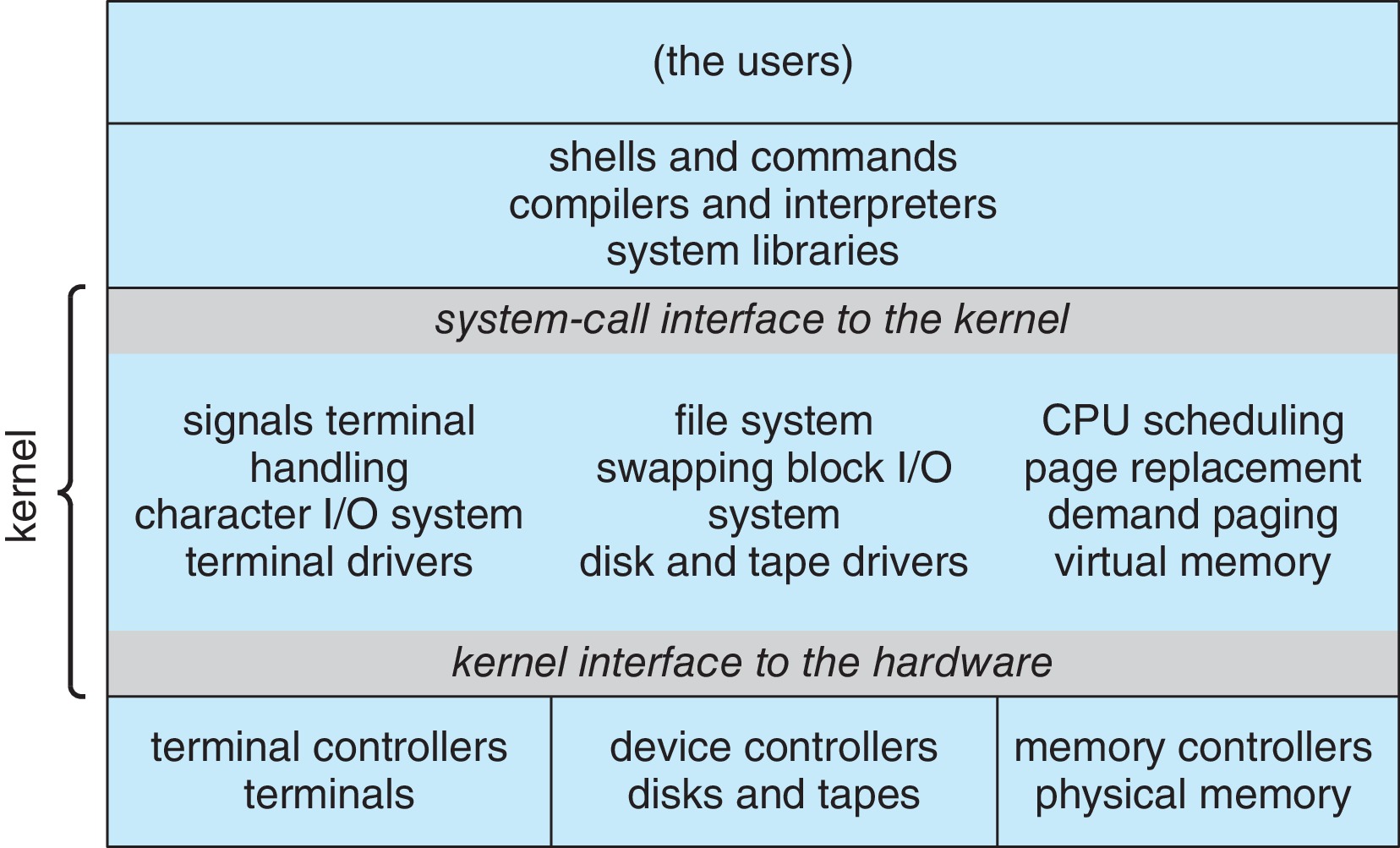 Linux System Structure
Monolithic plus modular design
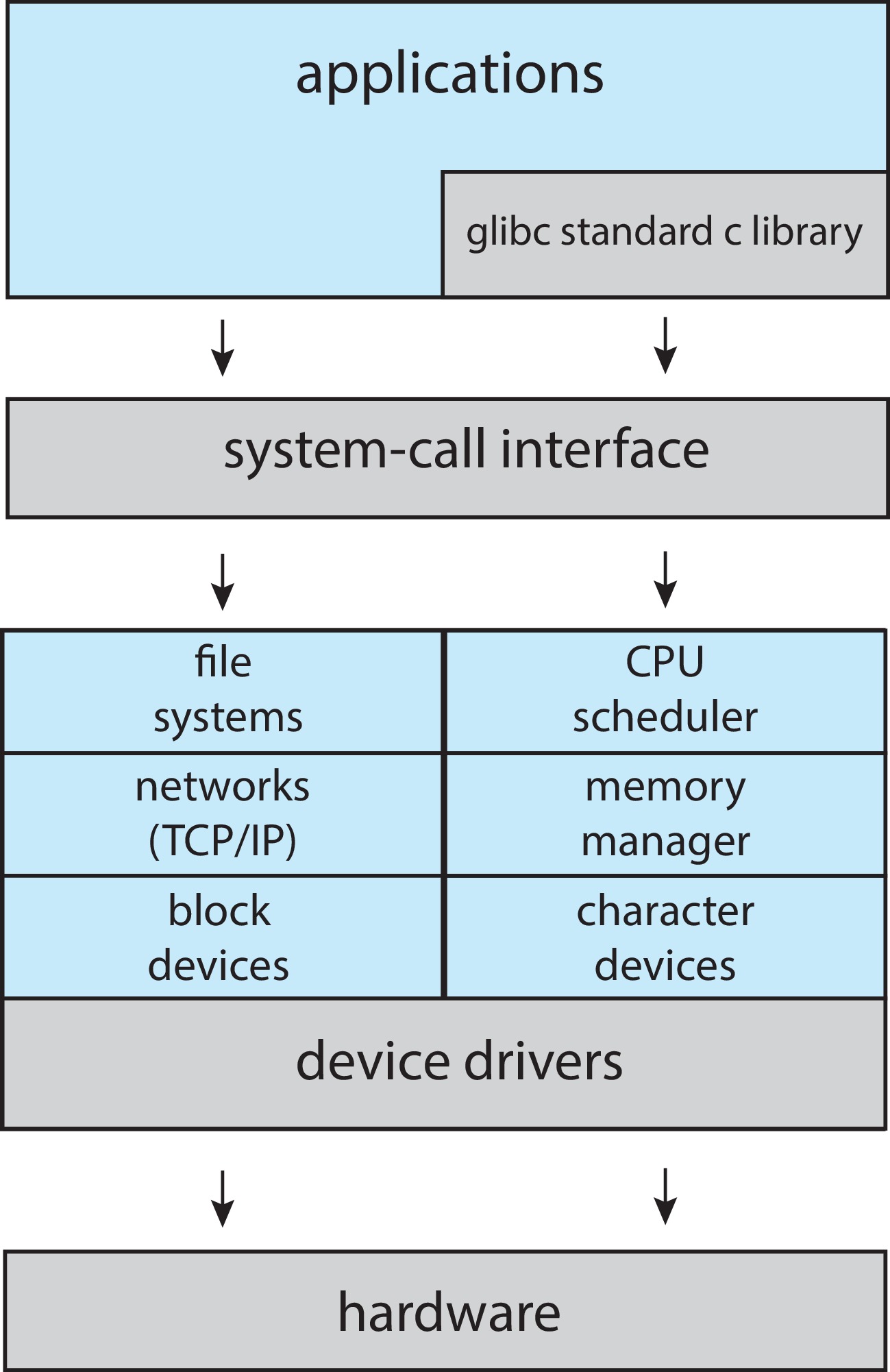 Layered Approach
The operating system is divided into a number of layers (levels), each built on top of lower layers.  The bottom layer (layer 0), is the hardware; the highest (layer N) is the user interface.
With modularity, layers are selected such that each uses functions (operations) and services of only lower-level layers
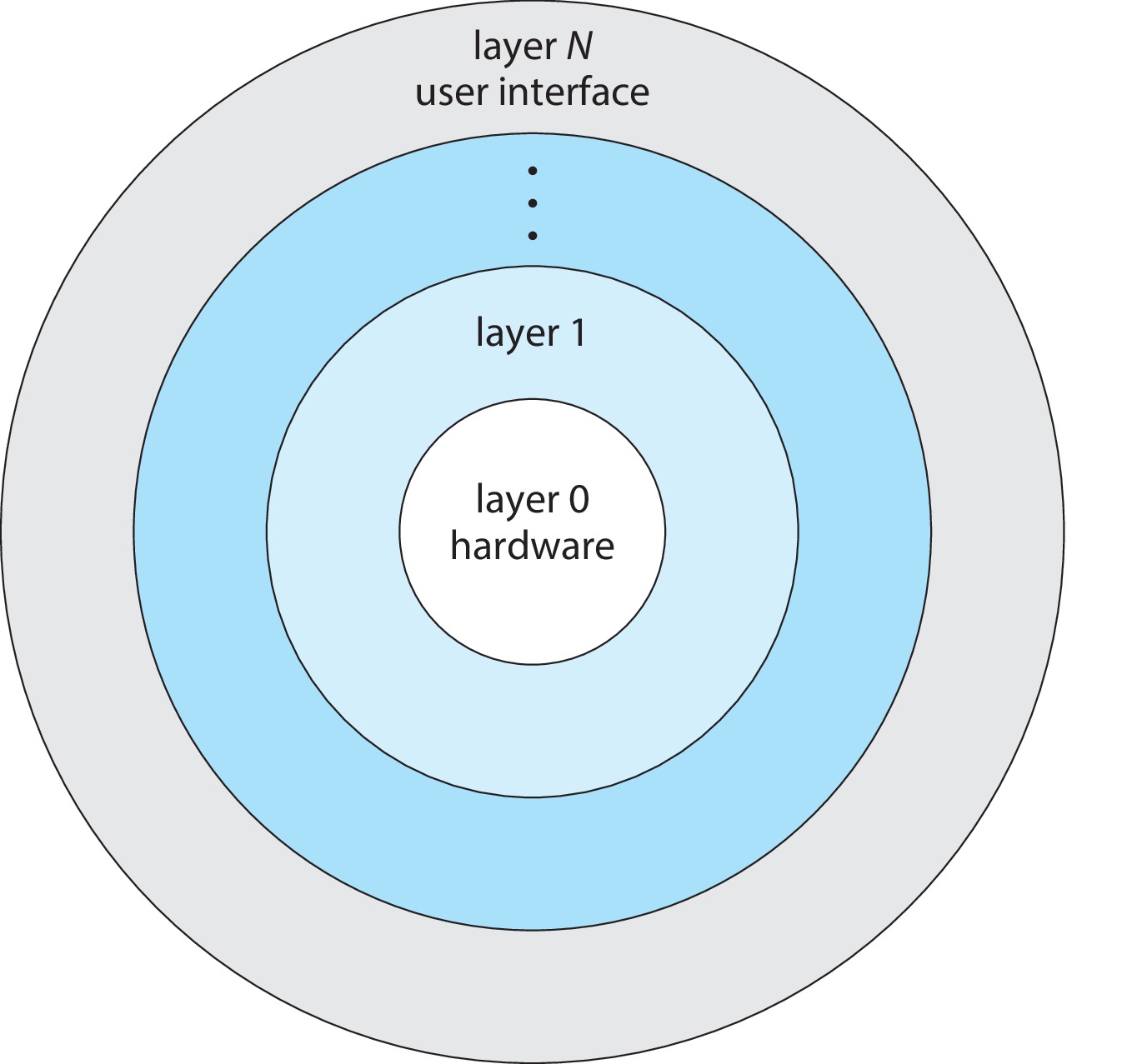 Microkernels
Moves as much from the kernel into user space
Mach is an example of microkernel
Mac OS X kernel (Darwin) partly based on Mach
Communication takes place between user modules using message passing
Benefits:
Easier to extend a microkernel
Easier to port the operating system to new architectures
More reliable (less code is running in kernel mode)
More secure
Detriments:
Performance overhead of user space to kernel space communication
Microkernel System Structure
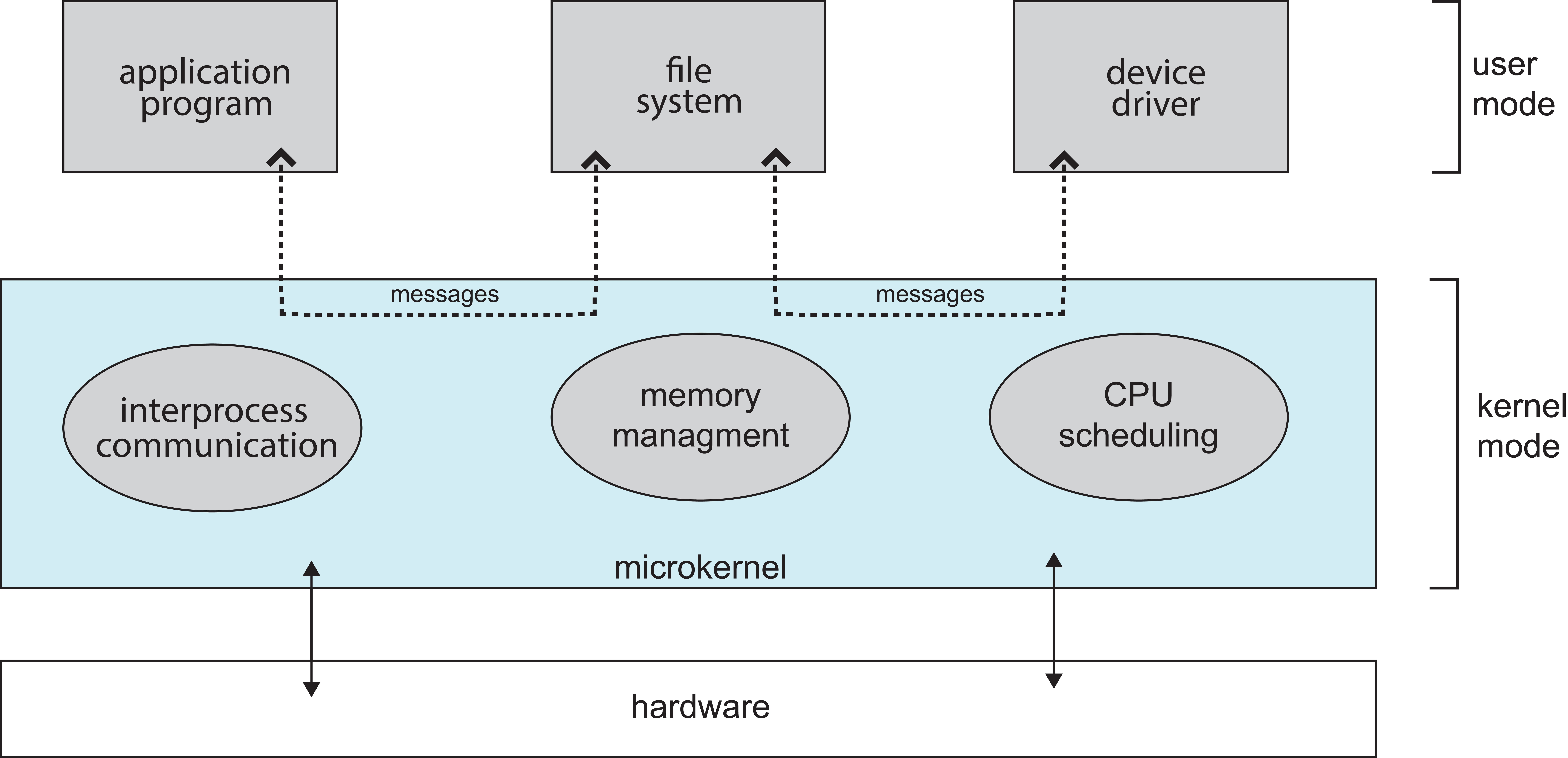 Modules
Many modern operating systems implement loadable kernel modules (LKMs)
Uses object-oriented approach
Each core component is separate
Each talks to the others over known interfaces
Each is loadable as needed within the kernel
Overall, similar to layers but with more flexible
Linux, Solaris, etc.
Hybrid Systems
Most modern operating systems are not one pure model
Hybrid combines multiple approaches to address performance, security, usability needs
Linux and Solaris kernels in kernel address space, so monolithic, plus modular for dynamic loading of functionality
Windows mostly monolithic, plus microkernel for different subsystem personalities
Apple Mac OS X hybrid, layered, Aqua UI plus Cocoa programming environment
Below is kernel consisting of Mach microkernel and BSD Unix parts, plus I/O kit and dynamically loadable modules (called kernel extensions)